Nom:Halleynom au complet:Edmond Halley
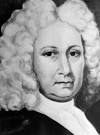 Période de temp: 1656-1742
Nationalité:anglais

Découverte comete
Anecdote:il est mort
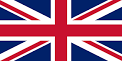 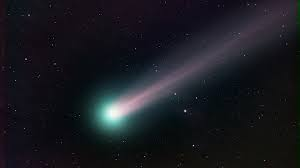